CUSTOMER REPORT
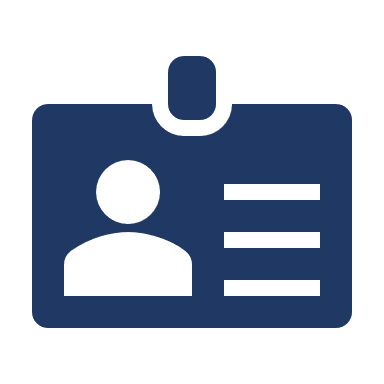 CUSTOMER INFO
{{Slide.Name}}
Company name:
{{Slide.Location}}
Employees:
{{Slide.Empl}}
Location:
Sales:
Industry:
{{Slide.Sector}}
$ {{Slide.Sales}}
Information:
{{Slide.Description}}
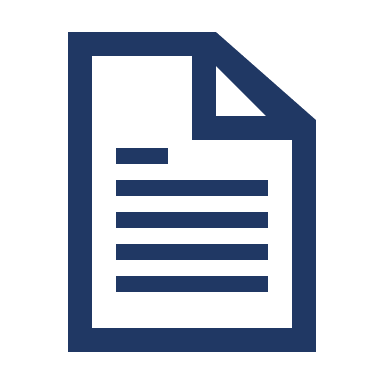 SALES REPORT
Conclusion: {{Summary}}